File I/O
Objectives
Learn input and output streams to work with files
Stream Connections
Can you use cin or cout to work with files? 
Input stream (type: iStream): cin
Output stream (type: oStream): cout
We must use some “file streams” to work with files
Data file extension: .dat
Stream Connections
File Stream Basics:
#include <fstream> // short for file stream
Input File Stream type: ifstream
Output File Stream type: ofstream
General Usage Flow
Reading in Data from a File
When would you know to stop reading from a file? 
Utilize an end-of-file ‘marker’
Utilize the ‘state’ of the file stream objects (both ifstream & ofstream)
http://www.cplusplus.com/reference/fstream/ifstream/
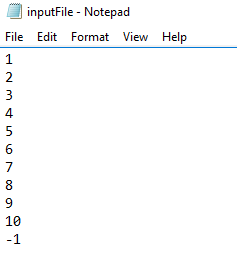 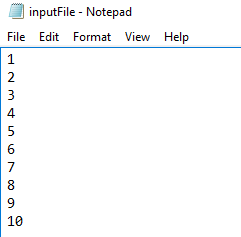 End-of-file marker
Reading in Data from a File
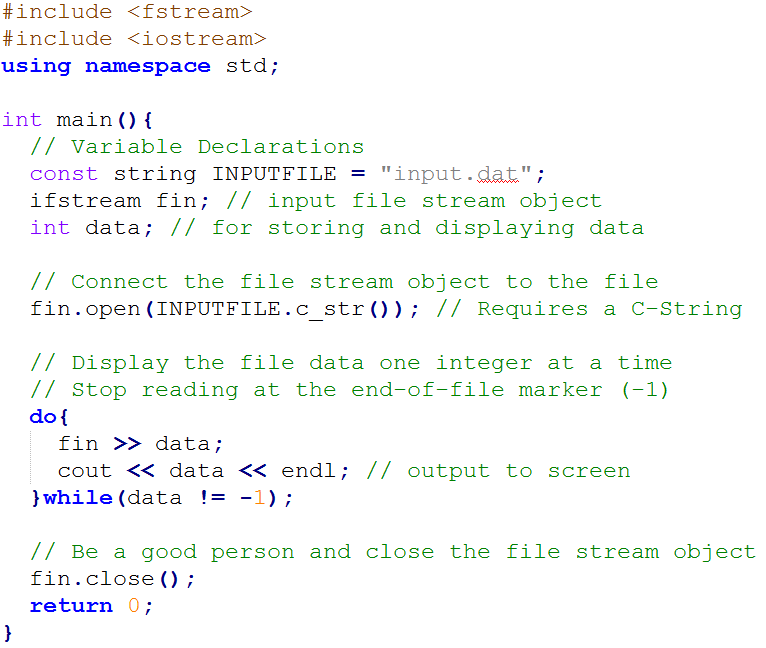 1) Utilize an end-of-file ‘marker’
Input:
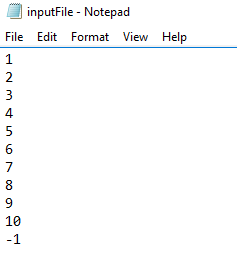 Reading in Data from a File
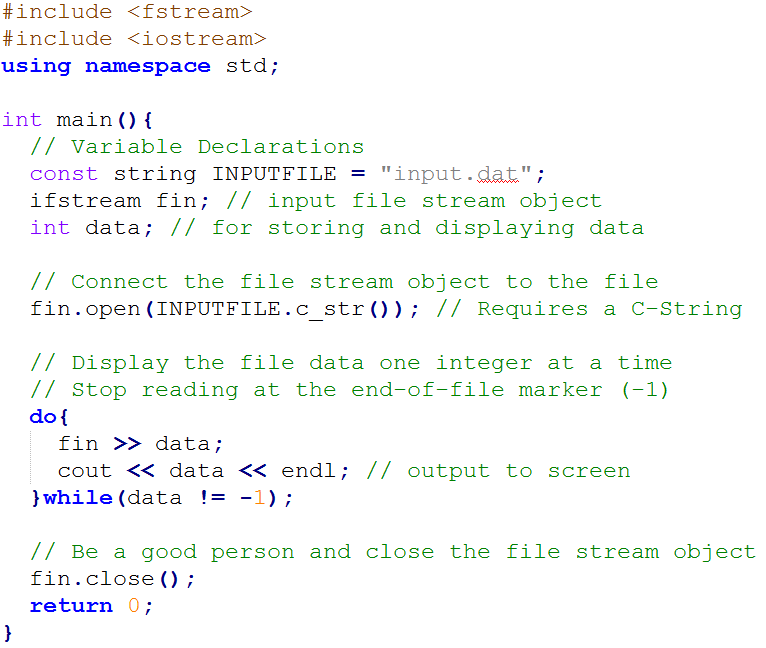 1) Utilize an end-of-file ‘marker’
Input:
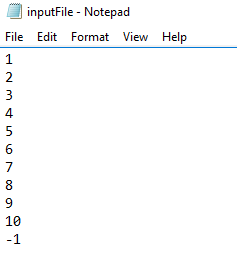 Other string manipulations for data input can be used too, e.g. getline()
Reading in Data from a File
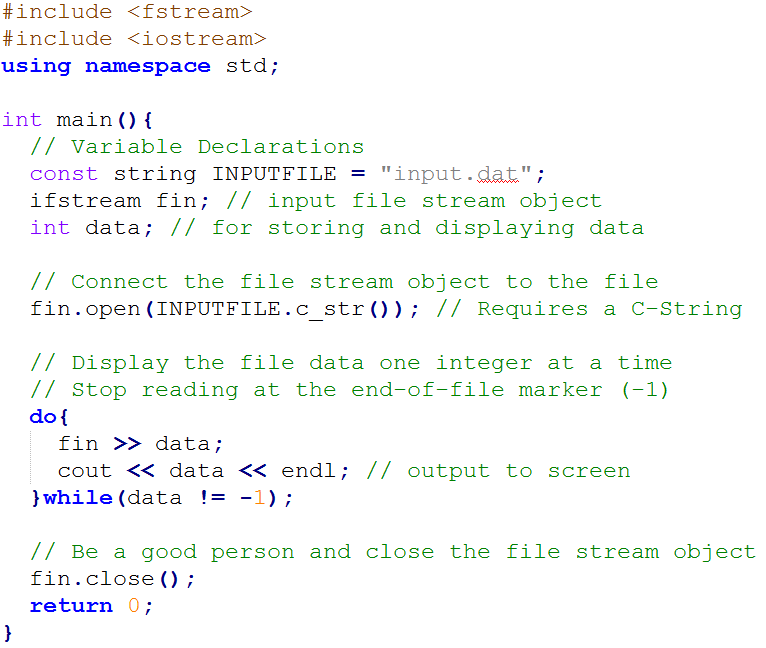 1) Utilize an end-of-file ‘marker’
Output:
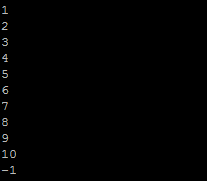 Reading in Data from a File
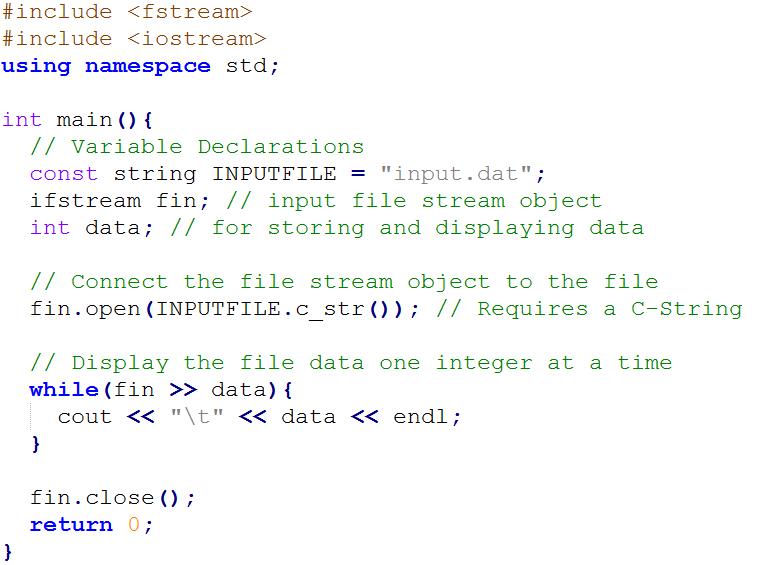 2) Utilize the state of a file stream object
Input:
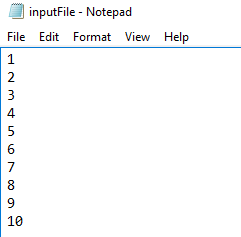 Reading in Data from a File
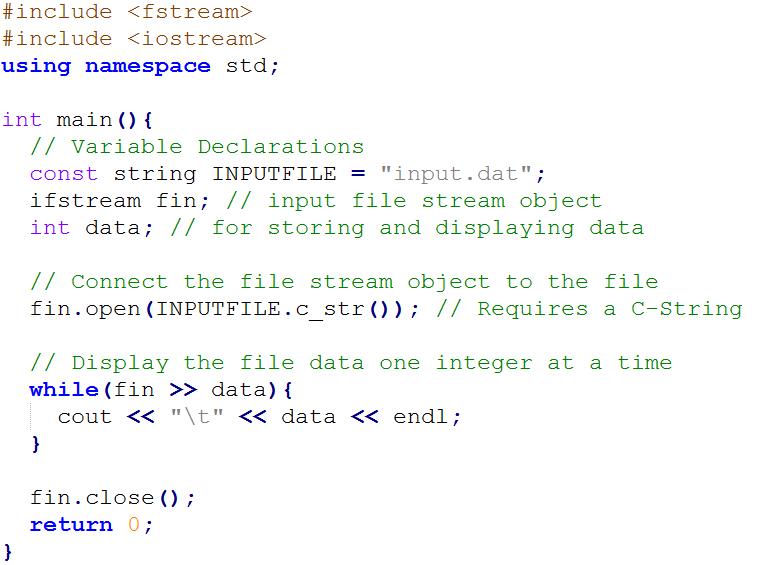 2) Utilize the state of a file stream object
Input:
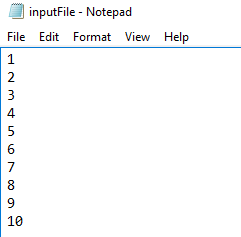 The return value of (fin >> data) is fin (recall the overload of  <<)
When there is no more data to read from the file (or if some errors occurred), the state of fin will be evaluated as false
Review of operator << overload
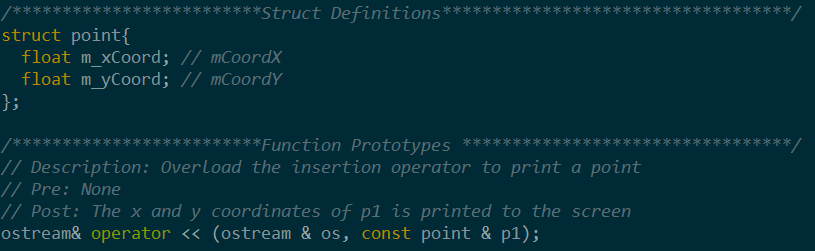 Reference:
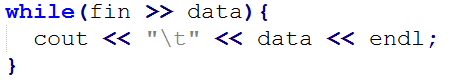 LHS
RHS
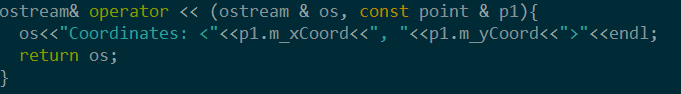 return the LHS
Reading in Data from a File
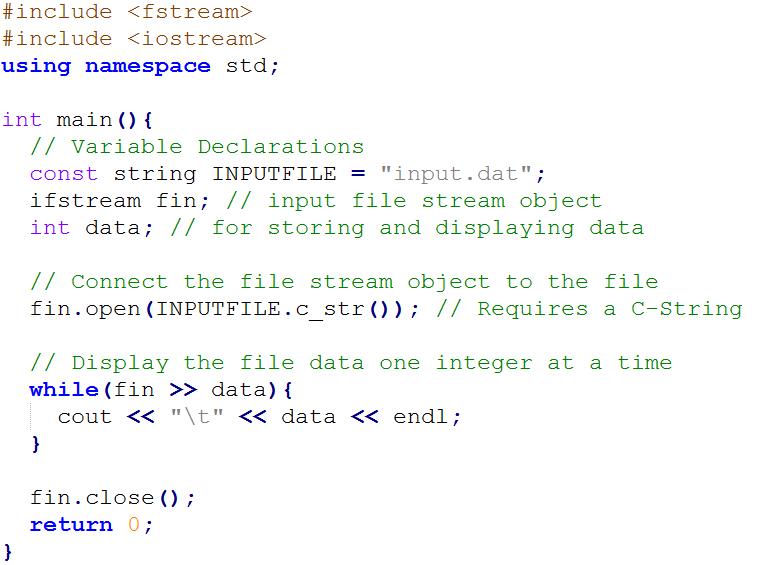 2) Utilize the state of a file stream object
Input:
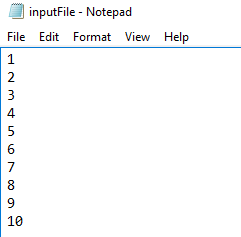 The return value of (fin >> data) is fin (recall the overload of  <<)
When there is no more data to read from the file (or if some errors occurred), the state of fin will be evaluated as false
After reading in 10, there will be no more data to read in, so the state of fin becomes false
Reading in Data from a File
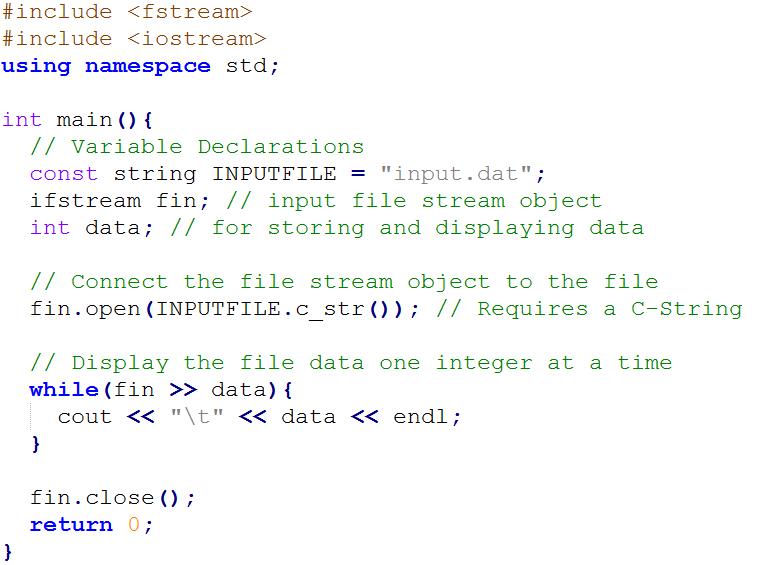 2) Utilize the state of a file stream object
Output:
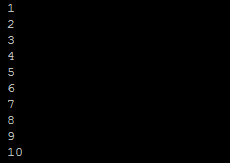 Reading in Data from a File
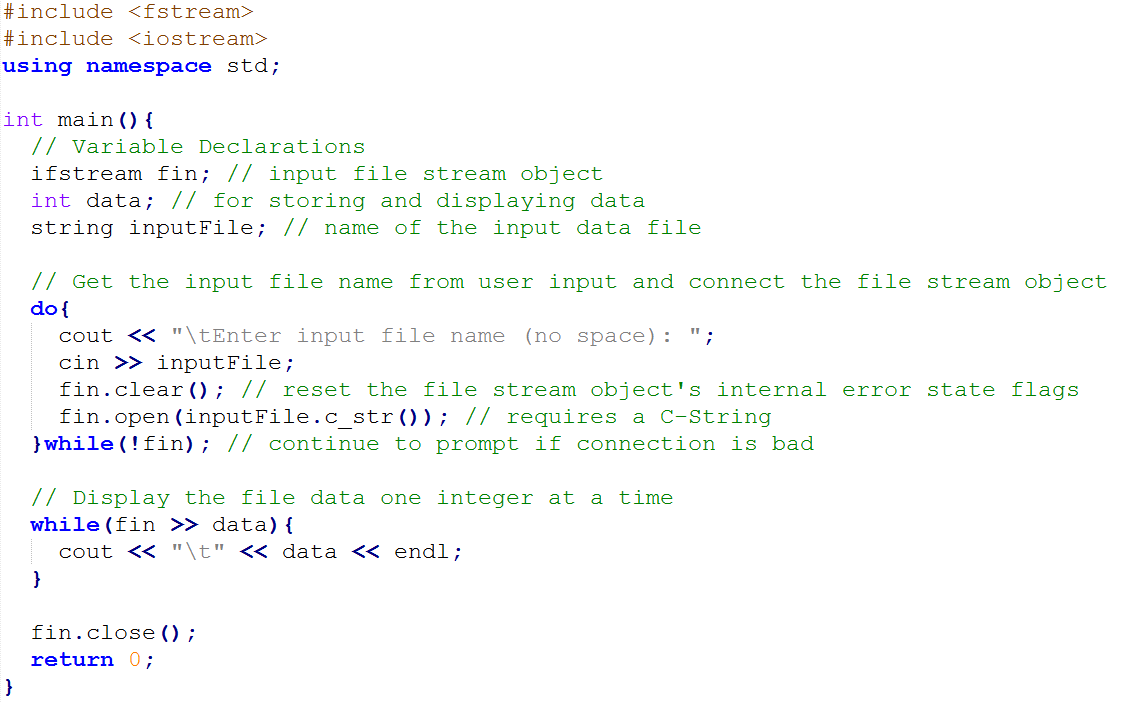 Reading in Data from a File
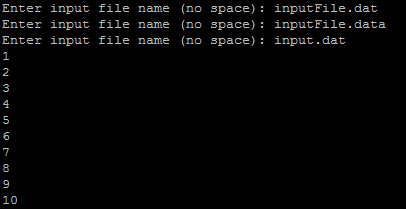 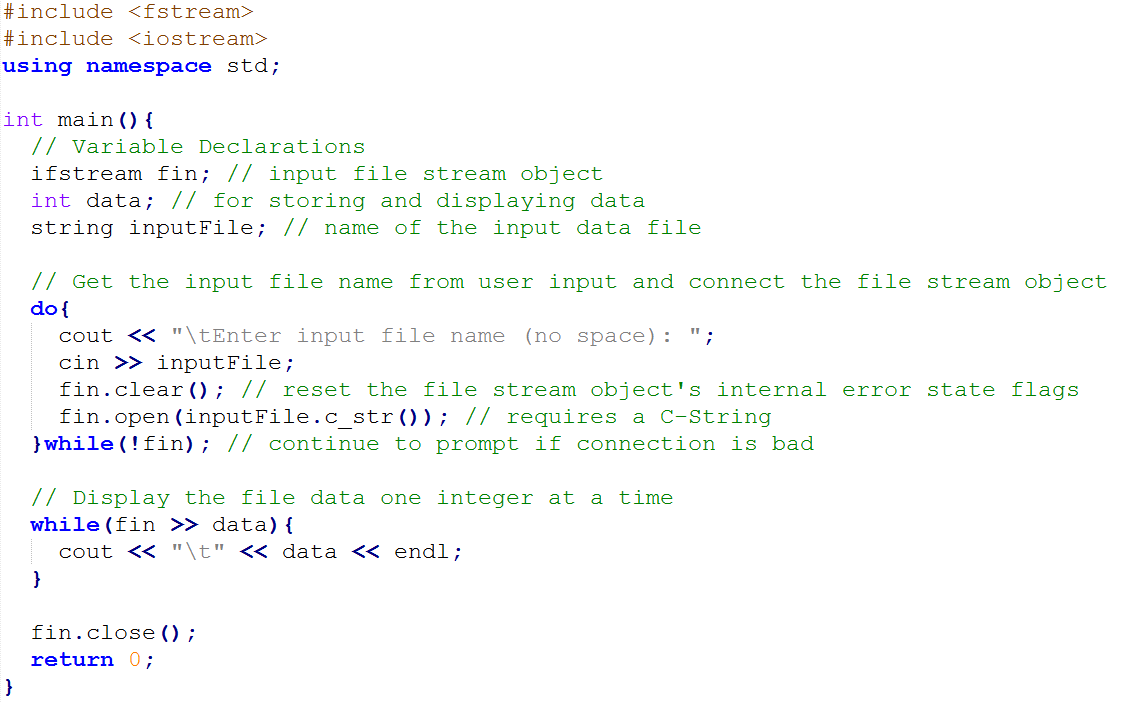 Using File Stream Objects as Function Parameter
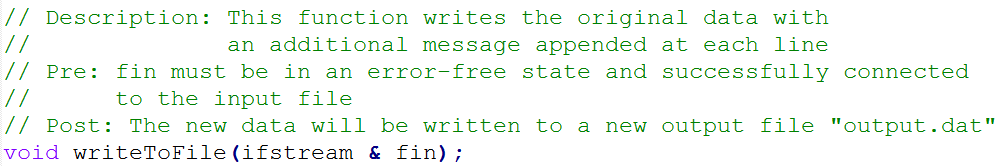 When used as a function argument, a file stream object (actually any stream object) must be pass-by-reference.
Using File Stream Objects as Function Parameter
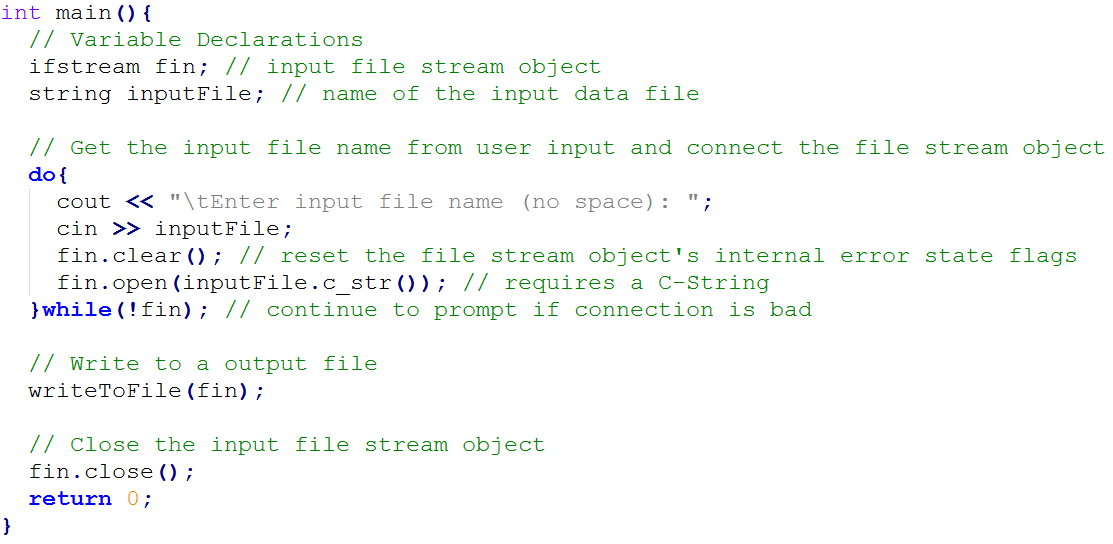 Making the function call after fin is successfully connected
Writing Data to a File
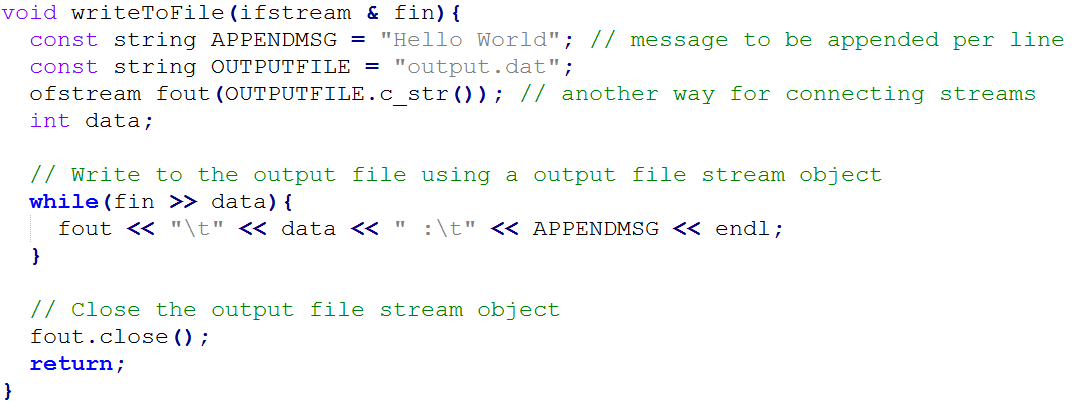 output.dat will be created if it does not exist 
If output.dat exists, then new data will overwrite the old data
Writing Data to a File
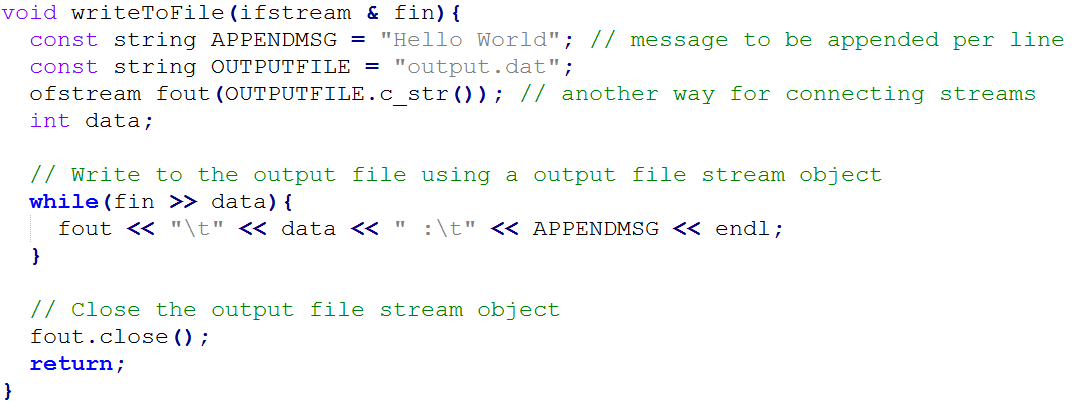 How would the output file looks like?
Writing (append) Data to a File
Append the data written out to the end of an existing file
http://www.cplusplus.com/reference/fstream/ofstream/ofstream/
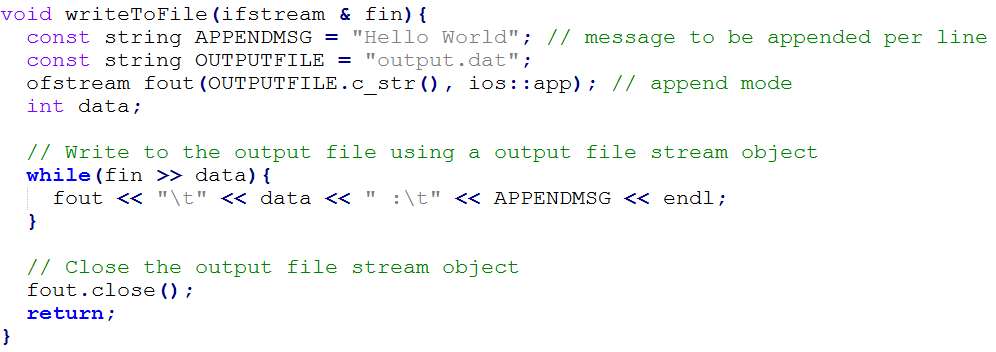 Writing (append) Data to a File
Append the data written out to the end of an existing file
http://www.cplusplus.com/reference/fstream/ofstream/ofstream/
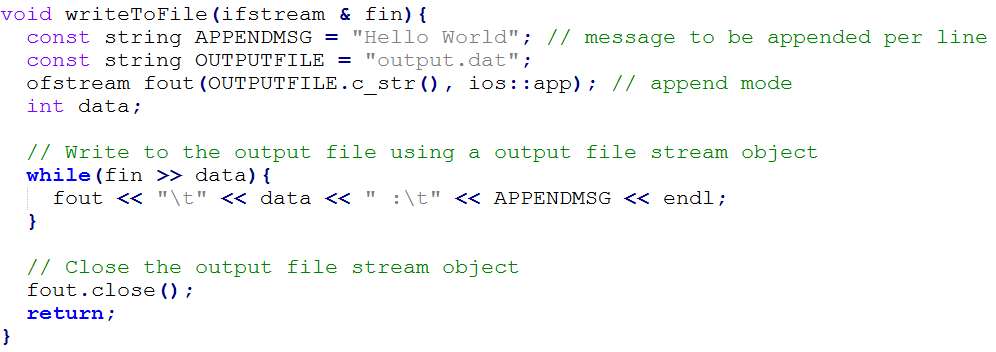 How would the output file looks like?
One More Note on the Operator << Overload
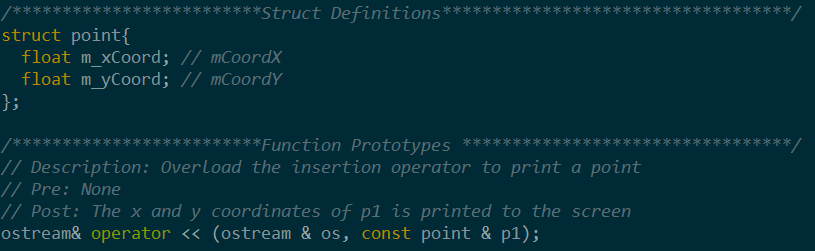 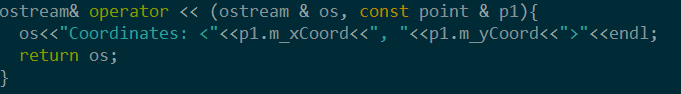 One More Note on the Operator << Overload
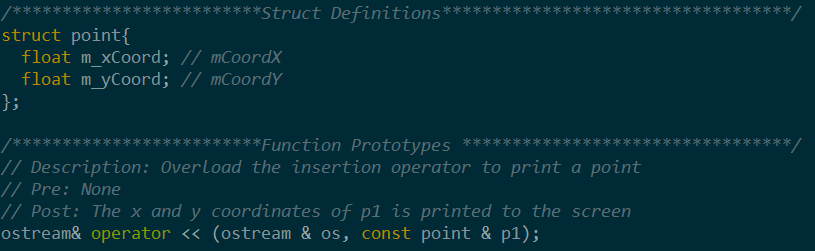 This insertion operator overload will work for cout
It will also works for the output file stream, so you can use it to write to a file